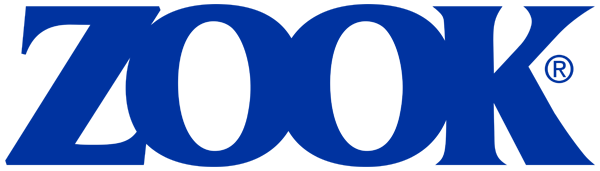 Social Media Image – Right Click to Save Image on Desktop
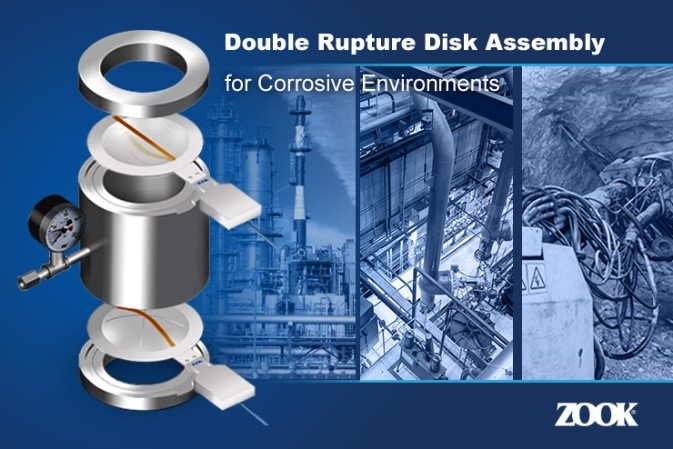 Suggested Text:
 
Process environments containing corrosive, toxic, or valuable media are ideal for the Double Disk Assembly. The ZOOK Double Rupture Disk Assembly is a versatile device to guarantee safety in the harshest of operating conditions. #Safety #ZOOK #RuptureDisk 
 
Can include blog link: Double Rupture Disk Assembly is a Great Solution for Severe Process Environments. (zookdisk.com)  Or Product Page: https://zookdisk.com/products/double-disk-assembly/
Visit us at www.zookdisk.com